Oppervlakte driehoek
Theorie
Om een driehoek past een rechthoek.
Wat kun je zeggen over de lengte van de rechthoek?
De lengte is een van de zijden van de driehoek.

Wat kun je zeggen over de breedte van de rechthoek?
De breedte is de hoogte van de driehoek.
breedte
hoogte
lengte
zijde
© Noordhoff Uitgevers bv
Oppervlakte driehoek
Theorie
F
Voorbeeld

Opgave
Bereken de oppervlakte van ∆DEF.

Aanpak
Schrijf eerst de formule op die je gebruikt. 
Je weet de hoogte DG. Die hoort bij zijde EF.

Uitwerking
30 mm
28 mm
24 mm
D
26 mm
E
opp driehoek =
336 mm2
© Noordhoff Uitgevers bv
Oppervlakte driehoek
Theorie
De hoogte staat altijd loodrecht op de zijde die erbij hoort. 
Elke driehoek heeft drie zijden. 
Bij elke zijde hoort een hoogte.
zijde
zijde
hoogte
hoogte
hoogte
zijde
© Noordhoff Uitgevers bv
Oppervlakte driehoek
Theorie
Hoe bereken je de oppervlakte van een rechthoek?
opp rechthoek =
= lengte × breedte
Hoe bereken je de oppervlakte van een driehoek?
opp driehoek =
hoogte
zijde
breedte
lengte
© Noordhoff Uitgevers bv
Oppervlakte vlakke figuren
Theorie
© Noordhoff Uitgevers bv
1
parallellogram?
Hoe bereken je de oppervlakte van een
rechthoek?
driehoek?
ruit?
vierkant?
2
bijbehorende hoogte
opp
rechthoek
driehoek
parallellogram
ruit
vierkant
zijde
=
lengte
lengte
bijbehorende hoogte
zijde
zijde
breedte
breedte
bijbehorende hoogte
=
=
=
=
×
×
×
×
×
×
© Noordhoff Uitgevers bv
Oppervlakte vlakke figuren
Theorie
© Noordhoff Uitgevers bv
Voorbeeld
Opgave
Bereken de oppervlakte van vlieger PQRS.
S
Aanpak
hoogte
2
De symmetrieas verdeelt de vlieger in twee even grote driehoeken.
Teken de symmetrieas.
zijde
6
P
R
De oppervlakte van de vlieger is twee keer de oppervlaktevan deze driehoek.
Bereken de oppervlaktevan een driehoek.
1
2
Uitwerking
Q
2
6
6 cm
=
×
×
2
2
opp vlieger PQRS =
=
12 cm
×
© Noordhoff Uitgevers bv
Oppervlakte vlakke figuren
Theorie
© Noordhoff Uitgevers bv
Voorbeeld
Opgave
Bereken de oppervlakte van trapezium KLMN.
N
M
Aanpak
Verdeel het trapezium in een driehoek en een rechthoek.
Gebruik de formules voor de oppervlakte 
van een driehoek en de oppervlakte van een rechthoek.
Tel de oppervlakte van de driehoek
en de rechthoek bij elkaar op.
2
2
1
K
L
O
1
3
2
Uitwerking
2
1 cm
=
×
×
2
=
6 cm
opp OLMN =
×
+
2
opp KLMN =
=
7 cm
© Noordhoff Uitgevers bv
Oppervlakte parallellogram
Theorie
© Noordhoff Uitgevers bv
hoogte
Een parallellogram kan je verdelen in twee driehoeken die even groot zijn.
hoogte
hoogte
zijde
1
1
2
2
zijde
opp driehoek =         × zijde × bijbehorende hoogte
opp parallellogram =
2 ×      × zijde × bijbehorende hoogte
1 × zijde × bijbehorende hoogte
zijde × bijbehorende hoogte
Oppervlakte parallellogram
Voorbeeld
C
D
17
28
Opgave
F
17 mm
E
28 mm
Bereken de oppervlakte van parallellogram ABCD.
21
Aanpak
Gebruik de formule
21 mm
opp parallellogram = zijde × bijbehorende hoogte
Je weet hoogte EF.
Die hoort bij zijde BC.
A
29 mm
B
Uitwerking
BC =
+
=
38 mm
38
opp ABCD =
=
1064 mm2
×
© Noordhoff Uitgevers bv
Oppervlakte stomphoekige driehoek
Theorie
© Noordhoff Uitgevers bv
∆KLM is een stomphoekige driehoek.
M
Je weet zijde KL, hierbij zoek je nog de hoogte.
3
3
hoogte
Maak zijde KL eerst langer.
Loodrecht op dat verlengstuk kun je dan de hoogte vanuit hoek M tekenen.
90o
> 90o
1
1
L
K
2
2
3
3
Bereken de oppervlakte van ∆KLM door de formule te gebruiken:
opp driehoek =      × zijde × bijbehorende hoogte
×
opp ∆KLM =     ×
=
4,5 cm2
Oppervlakte stomphoekige driehoek
4 cm
Q
R
Voorbeeld
S
Opgave
Bereken de oppervlakte van ∆PQR.
3 cm
Aanpak
Zoek de zijde van de driehoek die je weet zonder te meten.
P
1
2
Verleng de zijde QR en teken de bijbehorende hoogte PS.
Uitwerking
opp ∆PQR =
× 4 × 3 =
6 cm2
© Noordhoff Uitgevers bv
Helft van rechthoek
Theorie
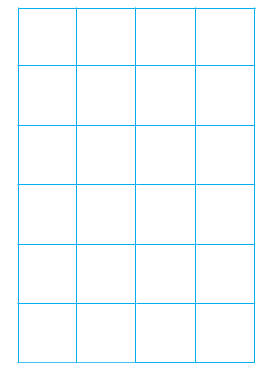 De oppervlakte van een driehoek is de helft van de oppervlakte van de rechthoek die er precies omheen past.
Voorbeeld
M
L
opp driehoek
4 cm
Aanpak
Teken een rechthoek om de driehoek.
De oppervlakte van de driehoek is de helft daarvan.
Meet de lengte en
de breedte van de rechthoek en bereken de oppervlakte.
K
opp rechthoek
2 cm
Uitwerking
4 × 2 =
8
8 cm2
oppervlakte rechthoek =
=
4 cm2
© Noordhoff Uitgevers bv
Inlijsten
© Noordhoff Uitgevers bv
Theorie
3
1
R
© Noordhoff Uitgevers bv
Voorbeeld
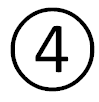 1
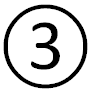 Nee, daarom gaan we de figuur inlijsten.
Opgave
Kan je de oppervlakte van PQRS met een formule uitrekenen?
S
Bereken de oppervlakte van vierhoek PQRS.
3
6
Q
Aanpak
5
Bereken de oppervlakte van de driehoeken     ,      ,      en     .
Teken een rechthoek om de vierhoek PQRS, dat noemen we inlijsten.
Bereken de oppervlakte van de rechthoek.
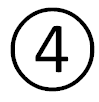 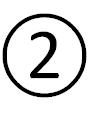 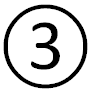 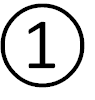 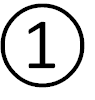 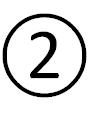 3
1
1
1
1
Uitwerking
2
2
2
2
P
2
2
2
24 cm
24
opp rechthoek =
=
×
4
2
opp driehoek      =
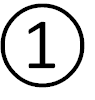 5
5 cm
=
×
×
2
3 cm
3
opp driehoek      =
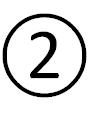 =
×
×
2
1,5
1,5 cm
opp driehoek      =
=
×
×
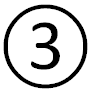 2
1,5
opp driehoek      =
=
1,5 cm
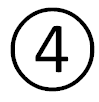 ×
×
2
–
–
–
–
opp vierhoek =
=
13 cm
Oppervlakte ruimtefiguren
Theorie
© Noordhoff Uitgevers bv
4
4
4 cm
Oppervlakte van een ruimtefiguur = oppervlakte van de buitenkant.
5
5
5 cm
15
15
15 cm
De oppervlakte van een ruimtefiguur is de oppervlakte van alle grensvlakken samen.
oppervlakte bovenkant
×
= 75 cm2
=
oppervlakte onderkant
= 75 cm2
oppervlakte voorkant
=
×
= 20 cm2
oppervlakte achterkant
= 20 cm2
oppervlakte rechterkant
=
×
= 60 cm2
= 60 cm2
oppervlakte linkerkant
+
+
oppervlakte balk
= 310 cm2
Oppervlakte cirkel
Theorie
© Noordhoff Uitgevers bv
oppervlakte cirkel
straal
De oppervlakte van de cirkel is π × straal × straal .
oppervlakte cirkel = π × straal2
© Noordhoff Uitgevers bv
Oppervlakte cirkel
Theorie
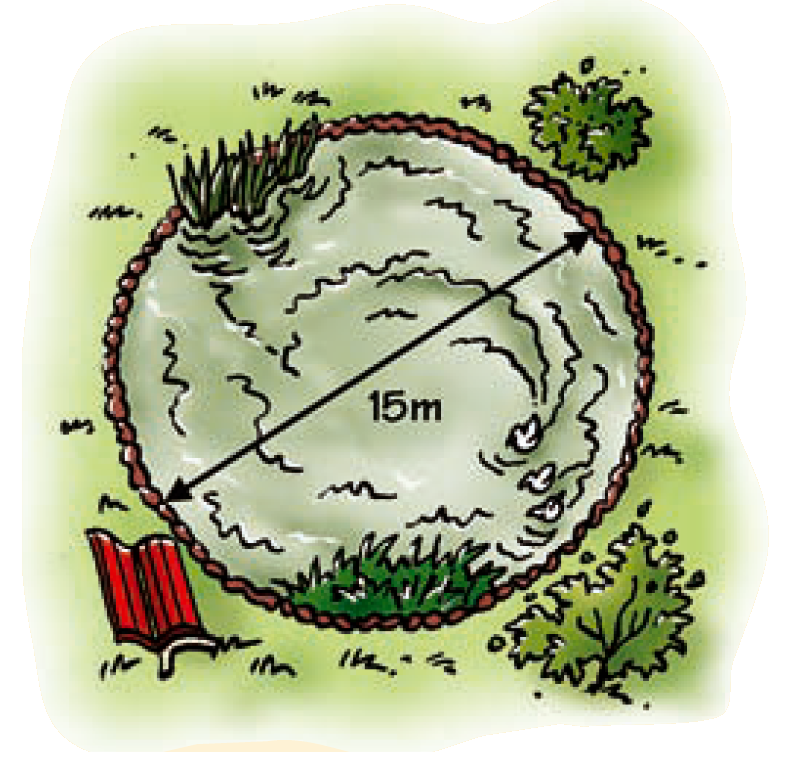 © Noordhoff Uitgevers bv
Voorbeeld
Opgave
Van een ronde vijver is de diameter 15 meter.
15
Bereken de oppervlakte in hele m2.
Aanpak
Bereken eerst de straal.
Gebruik daarna de formule oppervlakte = π × straal2.
Uitwerking
straal =
:
=
7,5 m
2
7,5
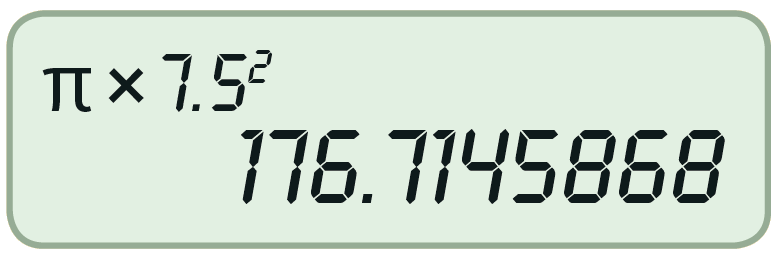 2
opp =
π
=
177 m2
×
© Noordhoff Uitgevers bv
Omtrek cirkel
Theorie
© Noordhoff Uitgevers bv
De deling omtrek cirkel : diameter geeft steeds hetzelfde antwoord, namelijk 3,141592653589…
Het getal π gebruik je bij het berekenen van
de omtrek van de cirkel.
pi
π
omtrek cirkel = π × diameter
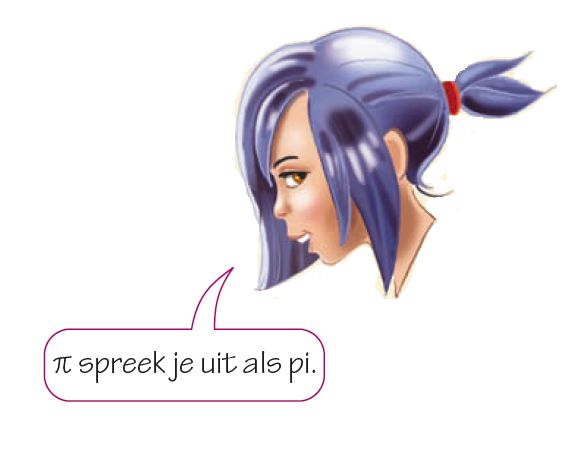 omtrek
diameter
© Noordhoff Uitgevers bv
Omtrek cirkel
Theorie
© Noordhoff Uitgevers bv
Voorbeeld
Opgave
12
Een rond grasveld heeft een diameter van 12 meter.
Er moet een hek omheen.
Hoeveel meter hekwerk is er nodig?
Rond af op 2 decimalen.
Aanpak
Gebruik de formule omtrek cirkel = π × diameter.
Eromheen wil zeggen de omtrek.
Gebruik bij de berekening de π–toets van je rekenmachine.
Krijg je als antwoord 12π gebruik dan de wisseltoets          of          .
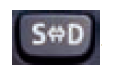 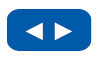 Uitwerking
omtrek grasveld =
π
=
37,70 m
×
© Noordhoff Uitgevers bv